Тема 5.Наукове дослідження як основна форма наукової діяльності
Питання лекції
5.1. Наукові дослідження: загальна схема. 
5.2. Об’єкт, предмет, мета та завдання дослідження. 
5.3. Теоретичні та емпіричні дослідження. 
5.4. Методи теоретичних та емпіричних досліджень. 
5.5. Науковий результат.
Етапи наукового дослідження
5.1.	Загальна схема ходу наукового дослідження.
Наукове дослідження – це один із різновидів діяльності, що включає всі форми і методи роботи для отримання наукового знання, його організації, а значною мірою і його функціонування, збереження і поширення (формулювання понять, створення гіпотез і теорій, спостереження, експериментування, класифікація й узагальнення отриманих результатів).
У сучасну епоху наукове дослідження здійснюється, як правило, у колективній формі, коли вчені працюють у складі лабораторій, науково-дослідного інституту (НДІ), дослідницьких груп.
Одним із ключових моментів наукової діяльності є робота НДІ, які виникли наприкінці ХІХ ст., а до середини ХХ ст. стали основною формою організації наукової діяльності. 
НДІ – спеціалізована установа для проведення наукових досліджень і розробок.
Дефініції “об’єкт наукового дослідження”
Класифікація об’єктів наукового дослідження
Об’єкти наукового дослідження
прості
натуральні (фізичні)
теоретичні
1. За науковими рівнями
складні
емпіричні
штучні
2. За ступенем складності
Дефініції “предмет наукового дослідження”
Співвідношення об’єкта і предмета дослідження у галузі 
бухгалтерського обліку
Дефініції “актуальності наукового дослідження”
Види актуальності наукових досліджень у галузі 
бухгалтерського обліку
ВИДИ АКТУАЛЬНОСТІ НАУКОВИХ ДОСЛІДЖЕНЬ
фундаментальна
прикладна
визначення прикладної потреби в опрацюванні теми
прогнозування теоретичного
 значення теми
аналіз  рівня розв’язання даного питання в бухгалтерській практиці
аналіз рівня опрацювання теми в науці
врахування можливих впливів запланованих результатів на існуючі теоретичні уявлення в даній галузі
прогнозування обліково-економічного ефекту від впровадження 
одержаних результатів
Форми наукової новизни
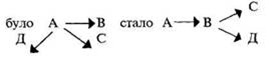 Дефініції “мета наукового дослідження”
Цілі бухгалтерського наукового дослідження
Ціль
виявлення залежностей, що існують між факторами
визначення зв'язків між певними явищами
визначення умов для усунення недоліків у процесах
розкриття можливостей удосконалення процесів
установлення закономірностей і тенденцій розвитку тощо
Класифікація цілей бухгалтерського наукового дослідження
КЛАСИФІКАЦІЯ ЦІЛЕЙ
теоретичні
практичні
допоміжні
основні
Мета дослідження в галузі бухгалтерського обліку
вивчення стану питання
розробка методики вдосконалення обліку
визначення ефективності застосування методики обліку на практиці
Мета дослідження у галузі бухгалтерського обліку
Дефініції “завдання наукового дослідження”
статистичні
теоретичні
аналітичні
емпіричні
експериментальні
логічні
Завдання наукового дослідження
постійні
За часом виконання
тимчасові
За науковими рівнями
Види завдань бухгалтерського наукового дослідження
Метод – це спосіб досягнення мети. Метод об’єднує суб’єктивні та об’єктивні моменти пізнання. Метод об’єктивний, оскільки при розробці теорії дозволяє відображати дійсність та її взаємозв’язки. Отже, метод є програмою побудови та практичного застосування теорії. Одночасно метод є суб’єктивним, оскільки є знаряддям мислення дослідника і тому включаює в себе його суб’єктивні особливості. 

Наукове дослідження має два основні рівні: емпіричний і теоретичний.
До загальнонаукових методів відносяться: спостереження, порівняння, розрахунок, вимірювання, експеримент, узагальнення, абстрагування, формалізація, аналіз та синтез, індукція та дедукція, аналогія, моделювання, ідеалізація, розташування по рангу, а також аксіоматичний, гіпотетичний, історичний та системний методи.
До загальнонаукових теоретичних методів належать аналіз і синтез, індукція і дедукція, аналогія і моделювання, абстрагування і конкретизація, системний аналіз, функціонально-вартісний аналіз.
Наукові дослідження здійснюються з метою одержання наукового результату. 
Науковий результат – нове знання, здобуте в процесі фундаментальних або прикладних наукових досліджень та зафіксоване на носіях наукової інформації у формі наукового звіту, наукової праці, наукової доповіді, наукового повідомлення про науково-дослідну роботу, монографічного дослідження, наукового відкриття тощо. Науково-прикладний результат – нове конструктивне чи технологічне рішення, експериментальний зразок, закінчене випробування, яке впроваджене або може бути впроваджене у суспільну практику. Науковоприкладний результат може мати форму звіту, ескізного проєкту, конструкторської або технологічної документації на науково-технічну продукцію, натурного зразка тощо.
Дякую 
за увагу!